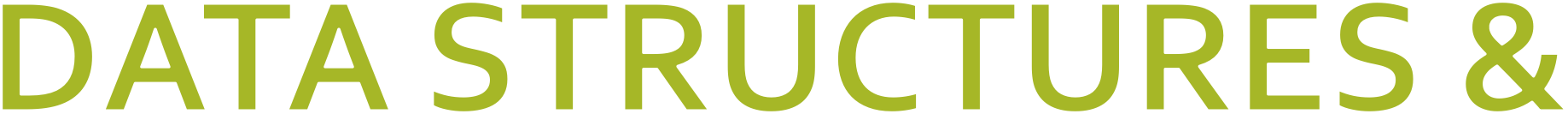 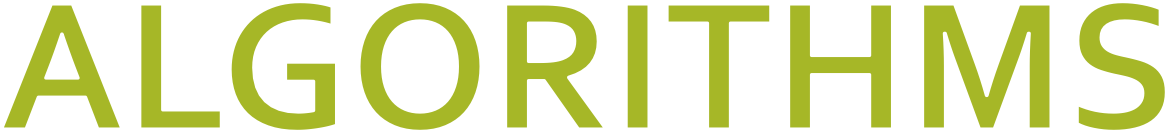 Heap
Instructor: Engr. Laraib Siddiqui
Heap
A Heap is a special Tree-based data structure in which the tree is a complete binary  tree.
Generally, Heaps can be of two types:
Min-Heap − root node is less than or equal to either of its children.
Max-Heap − root node is greater than or equal to either of its children.
2
Min/ Max Heap
0
8
2
3
7
6
5
3
2
5
4
6
4
4
Min Heap
Max Heap
3
Min/Max Heap Construction Algorithm
Create a new node at the end of heap.
Assign new value to the node.
Compare the value of this child node with its parent.
If value of parent is less than/greater than child(min max heap) , then swap
them.
Repeat step 3 & 4 until Heap property holds.
4
Insertion – Max Heap
44, 33, 77
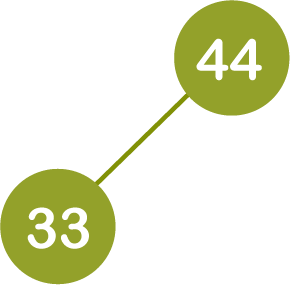 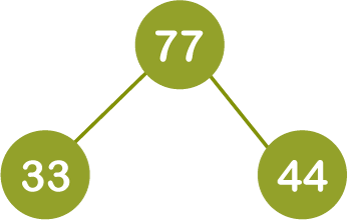 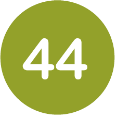 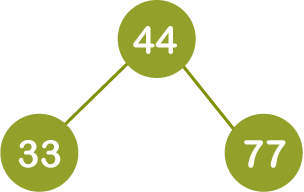 Violates max heap property: swap
5
Insertion – Max Heap
11, 55
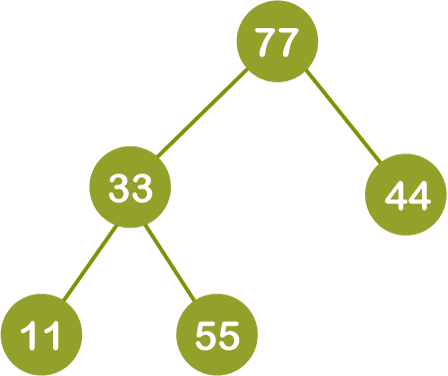 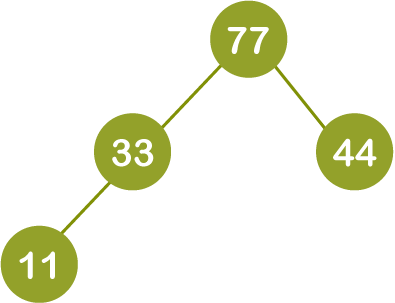 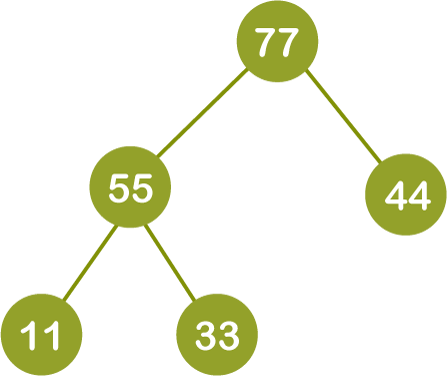 6
Insertion – Max Heap
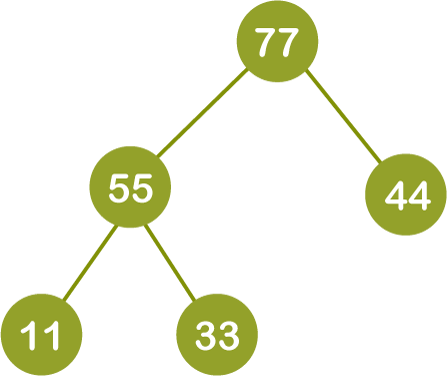 ?
Insert 88, 66
7
Store as Array
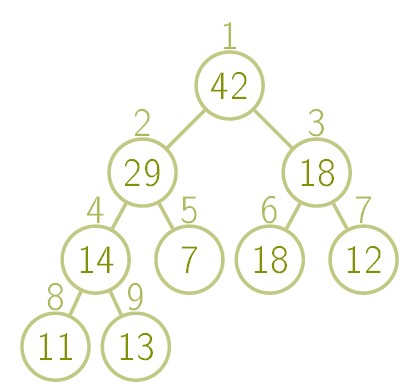 parent(i ) = ⌊i/2⌋  leftchild(i ) = 2i  rightchild(i ) = 2i + 1
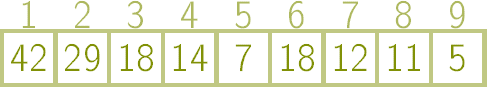 13
8
Max/Min Heap Deletion Algorithm
Remove root node.
Move the last element of last level to root.
Compare the value of this child node with its parent.
If value of parent is less than child, then swap them.
Repeat step 3 & 4 until Heap property.
9
Heap Sort
In heap sort, basically, there are two phases involved in the sorting of elements. By  using the heap sort algorithm, they are as follows -
The first step includes the creation of a heap by adjusting the elements of the  array.
After the creation of heap, now remove the root element of the heap repeatedly  by shifting it to the end of the array, and then store the heap structure with the  remaining elements.
10
Heap Sort
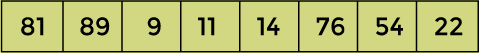 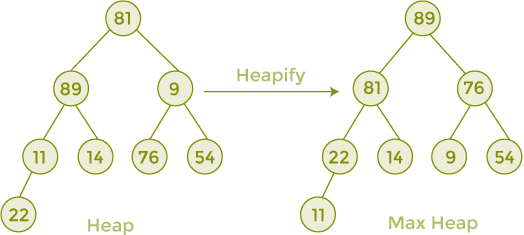 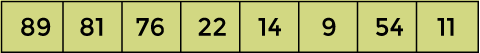 11
Heap Sort
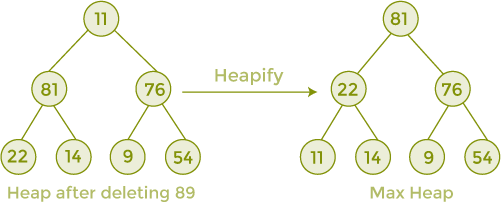 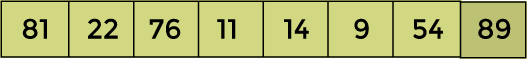 12
Heap Sort
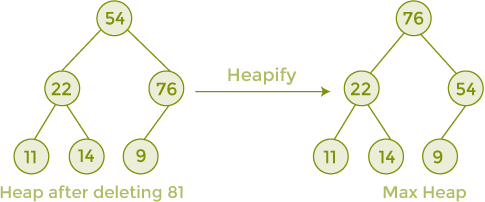 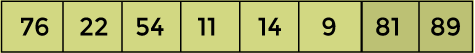 13
Heap Sort
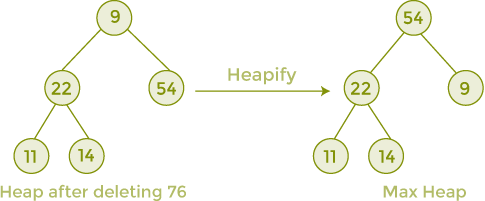 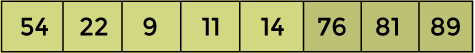 14
Heap Sort
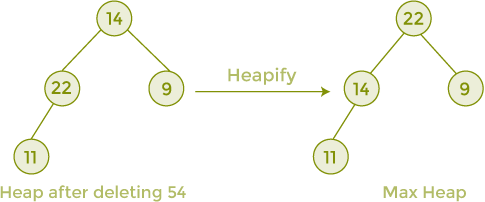 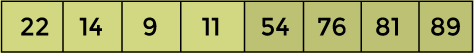 15
Heap Sort
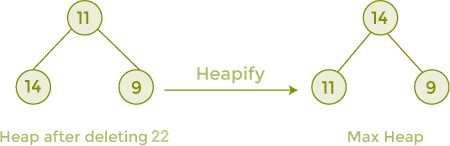 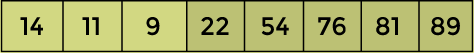 16
Heap Sort
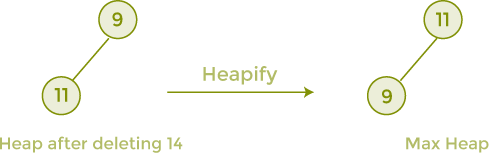 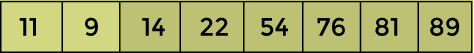 17
Heap Sort
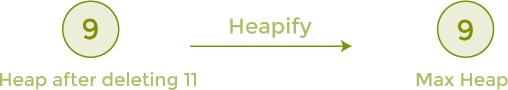 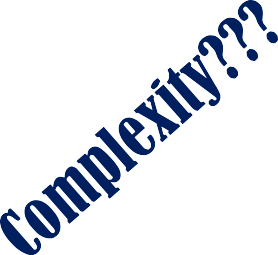 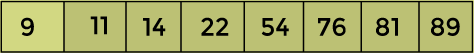 18